Cluster 4th March 2019
How can student initiated inquiries develop curiosity, creativity and deep thinking?
Welcome
St Brigid’s, Gisborne
St Anne’s, Sunbury
St Michael’s, North Melbourne
St Mary’s Lancefield
St Mary MacKillop, Keilor Downs
St Paul’s, Kealba
St Catherine of Sienna, Lalor West
St Peter’s, Epping
Purpose of the cluster
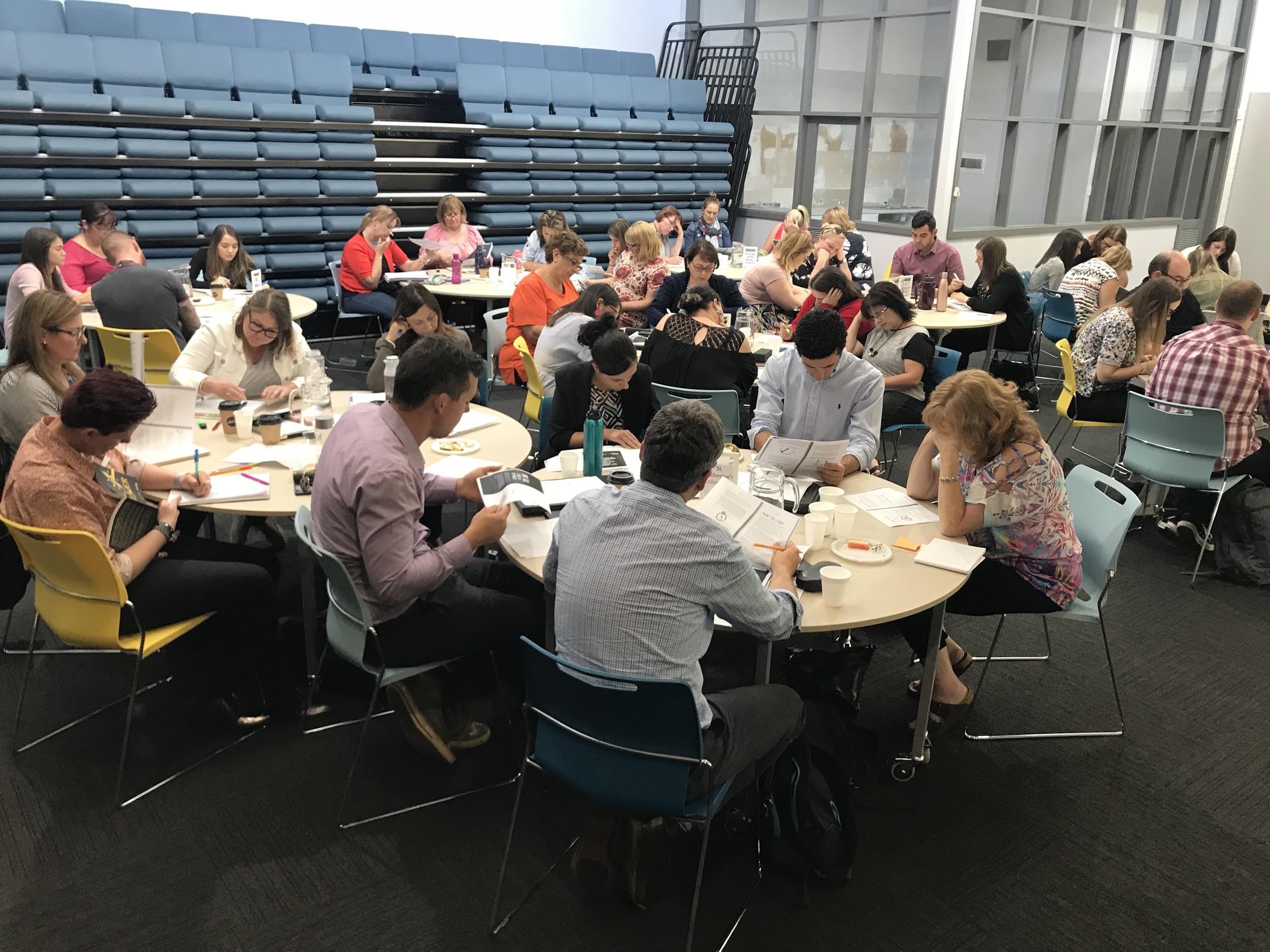 To engage in Professional Learning with and from each other in order to explore effective ways of using 
student-initiated inquiry to; develop learner capabilities, unleash curiosity and creativity, and deepen student thinking.
Outline for today
Focus: How can student initiated inquiries develop curiosity, creativity and deep thinking?
What are the key characteristics of ‘Student-initiated inquiry,’ and why do we do it?
How can we ensure ‘rigour’ in the projects our students undertake? (Curiosity and creativity)
How are we travelling with our implementation? What goals/actions will we set for ourselves in 2019?
What do we mean by the term ‘project’
Clarifying terminology
Genius Time
Passion Projects
iTime
Maker Spaces
Einstein Time
80:20 time
DIY 
#makeknowdoact
Student-initiated inquiry
PBL x 2!!!
What you call it doesn’t matter.
Why you do it does!
A powerful learning opportunity

Student-owned and student-driven

Relevant/meaningful

Rigorous and strategic

Creative and entrepreneurial 

Focussed on developing the student as a competent, curious and capable learner

Strongly connected to and goes beyond the curriculum
What it is:
Free-time (for students and/or teachers)

Laissez faire (fluffy)

Electives program

Focussed on the end product

‘Housed’ within your inquiry topic

Contrived to make kids passions connect to the big ideas in your inquiry topic
What it’s not:
Why do you do Student-initiated inquiry? What are the learning benefits for your students?
Discuss in groups then write single ideas on cards
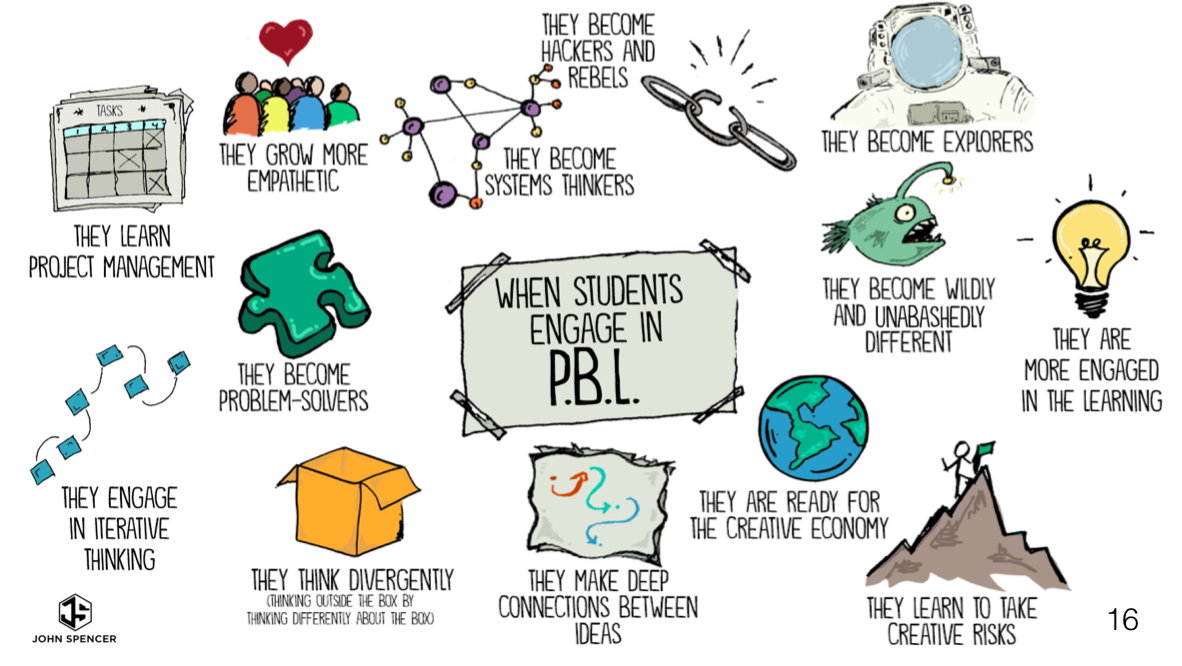 A J Juliani
Your class will be covering all types of common core standards
It’s differentiation at it’s best
You learn by what you do, not by what you hear
It’s a perfect way to model life long learning
Your students will never forget what it’s like to create
You will join a great community of learners
You will allow students to get into depth with a topic that inspires them
There is so much positive peer pressure
It relieves students of the game of school
It’s fun
In cross school groups share the things that you have brought with you to showcase things that you trialled last year, or have already started on this year.

As a group list the things that you believe are the key elements/characteristics of successful ‘student-initiated inquiry’ on a poster.
What are the key characteristics of effective Student-initiated inquiry in Years 3-6?
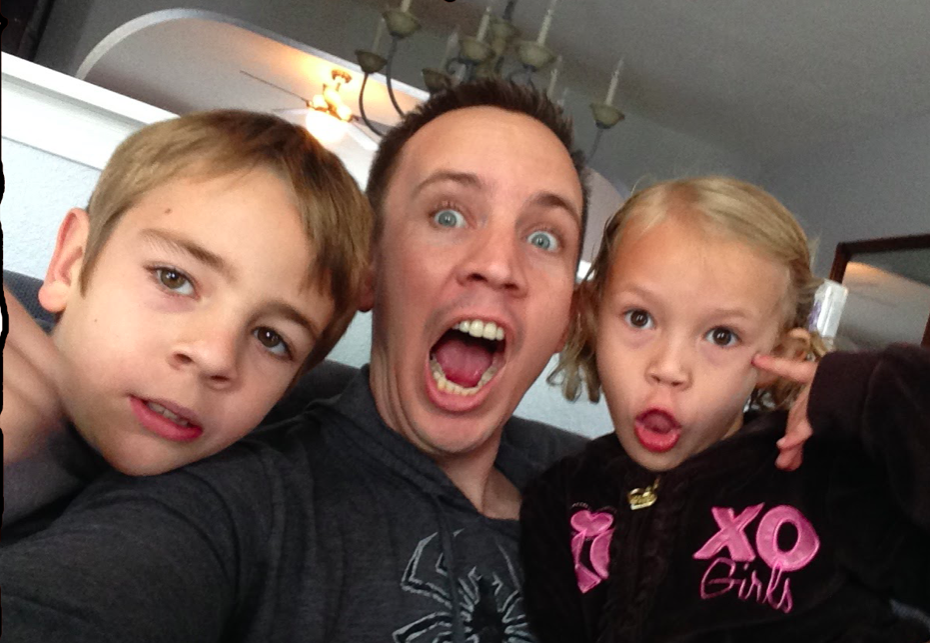 John Spencer
https://www.youtube.com/watch?v=crMM4z3oKmQ

Some further thinking about the key characteristics of effective Student-initiated inquiry in Years 3-6….
And reflecting on our learnings from 2018
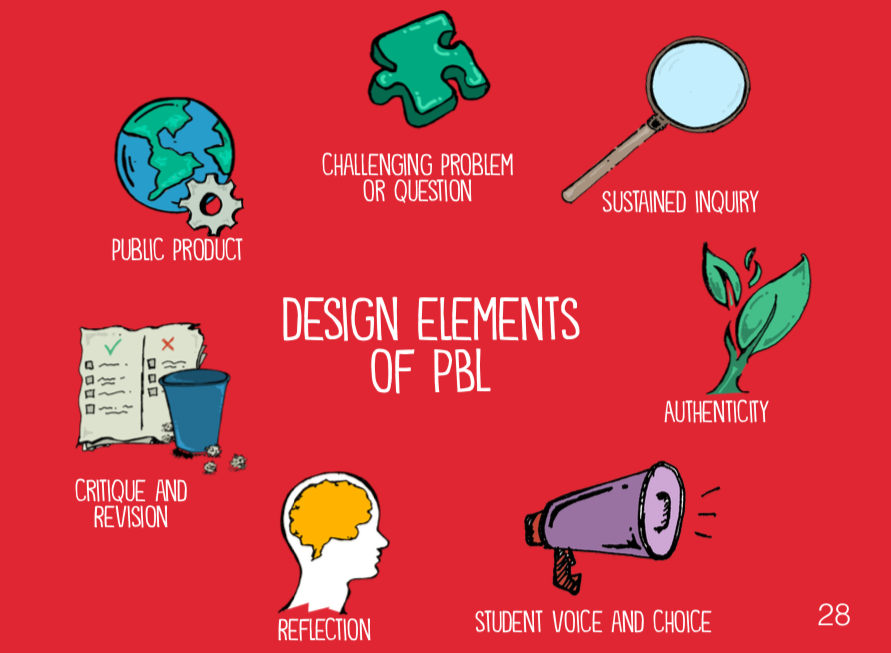 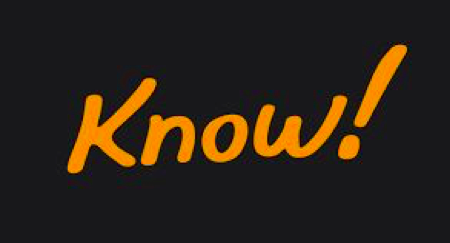 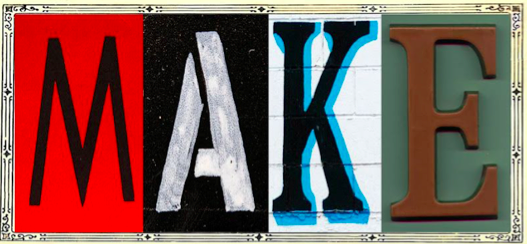 Pathways
If our expectations are rigorous, each of these pathways will lead to questioning and inquiring as well as creativity
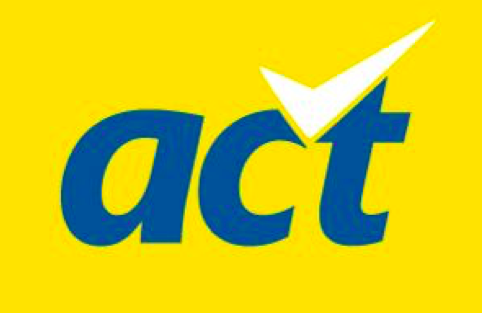 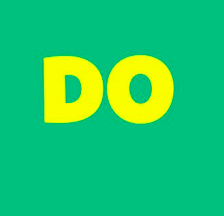 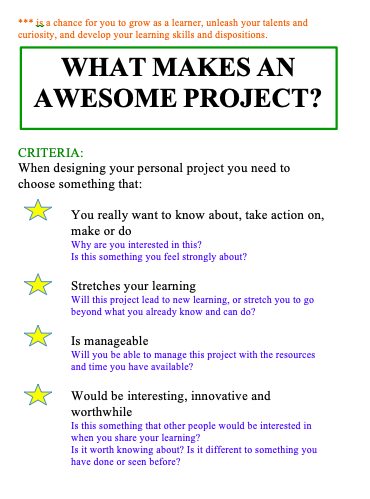 It is critical that each child chooses the right project for them.
This may take some time and they make make mistakes along the way.
Share the ‘why are we doing this’ with them right from the start.
The teacher can provoke, and nudge, and challenge but students need to own, and be accountable for their own decisions.
So what is the learning for students?

Personal management skills
Persistence and resilience
Collaboration
Critical thinking
Creative thinking
Flexibility
Questioning
Reflecting and evaluating
Literacy/communication skills
Mathematical concepts
All students, no matter what their ‘project’ will be engaged in developing learner skills and dispositions
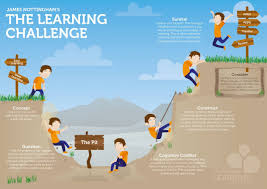 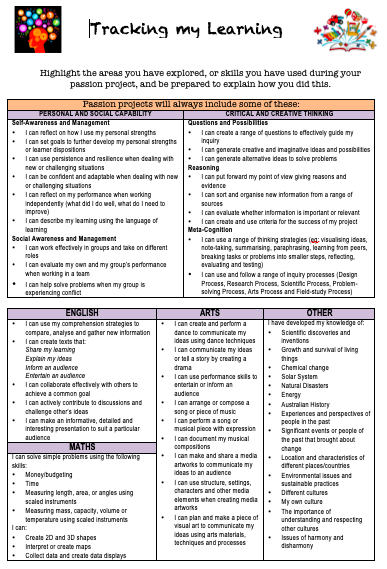 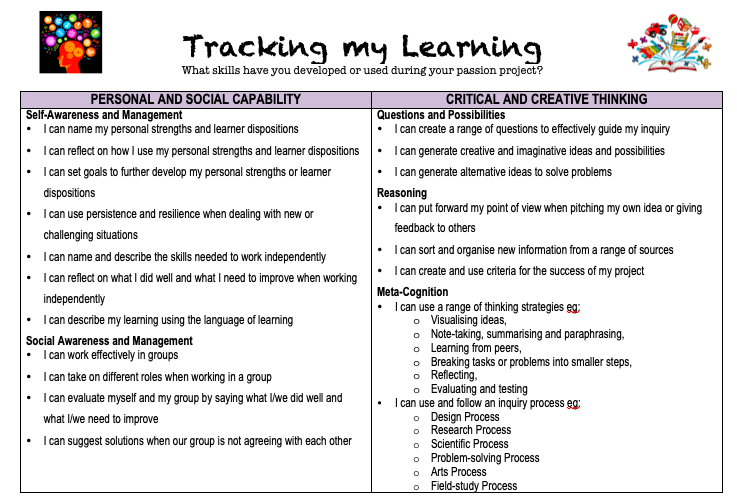 Just because different students will be learning or achieving different outcomes at different times through different projects doesn’t mean we can’t assess and value this learning. We need to think differently about how we do it!
Ways of assessing and documenting
Through learning conversations:
Formalised conferences
Roving conferences
Share times
Google docs
Checklists (what are you looking for)
Anecdotal notes
Peer and self assessment (using criteria)
Tracking tools
Student rubric
‘What makes a good project’
Learning stories
Learning journals (documenting throughout the process)
Photos
Words, diagrams, pictures, flow charts
Voice recordings
Blogging
Warning: Beware of ‘over-scaffolding’!
Don’t kill the project through making the reflection stage too prescriptive and onerous!
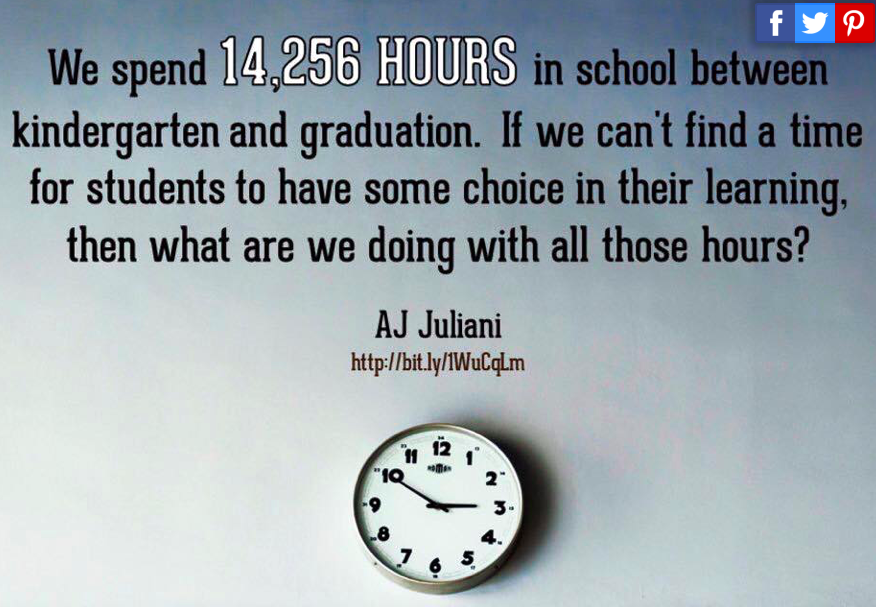 LOGISTICS
When
Where
How
Logistics: Timing and structure
When we stop thinking out it as ‘outside’ the curriculum or an extra- how we ‘fit it in’ becomes less of a problem!
Not one size fits all!
Structure of a session: focussed introduction, sharing (students talk), sustained time to work on projects (flow theory) Dedicated session or integrated through the day?
How long should a session go for? Engagement and sustained focus-no less than 1 hour
When to reflect and record? Reviewing your plan, setting goals, reflecting and recording, gaining feedback.
How long should a project go for? As long as it takes!
Sharing
What is the best way to share my project with others?
Purpose and audience!
Sharing the process not just the product (what do we value?)
Presentation - to whom? 
Showcase or expo (communal or just in time)
Run a workshop
Written publication- newsletter, blog, website, film premiere, book launch
Visual presentation- Where? Who is the audience?
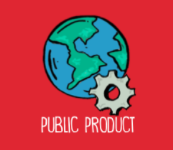 Role of the teacher Guide on the ride!
Have and communicate high expectations (of their capabilities and their projects)
100% present 100% of the time
Develop a culture and language of learning (risk taking, mistakes are an opportunity to learn, collaboration even when engaging in individual projects, reflection and respectful challenge)
Scaffold the right amount for each learner (ZPD) support, nudge, challenge not rescue
Give constructive feedback (scheduled conferences, roving conferences, share time)
Identify and explicitly teach skills, processes, dispositions eg through introductions, conferences etc
Reflect and discuss

In home school groups reflect on your own key learnings from 2018 

I used to think… now I think…. I’m still wondering about…
How can we ensure ‘rigour’ in the projects our students undertake?
For a project to have rigour we assume that it encompasses curiosity/inquiry and creativity
What is creativity???
Project choice
Planning
Self management
Collaboration
Dispositions
Reflection
Feedback 
Sharing
Making the learning visible
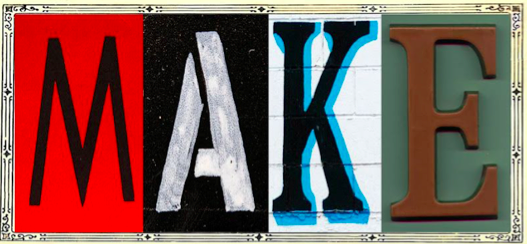 Individually brainstorm ideas or possible projects you might be interested in under each of the pathways: Make, know, do, act

These projects should be authentic to your interests, not what you think kids might choose!

As a group combine and record your ideas on a poster
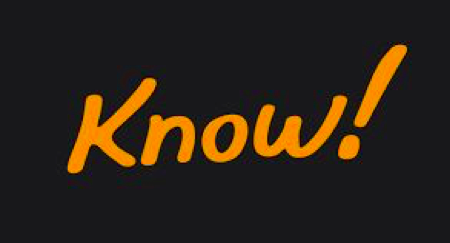 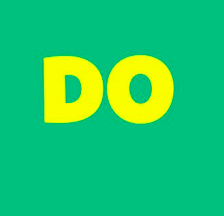 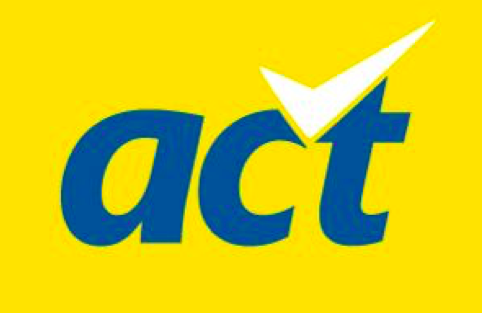 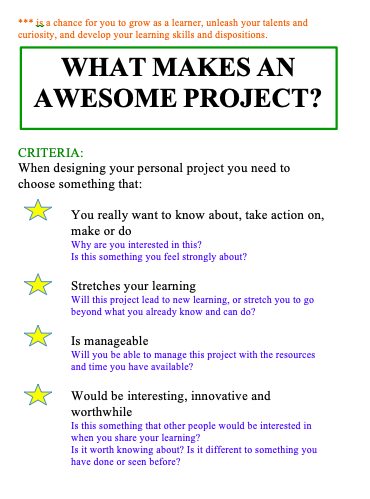 Individually or with a partner choose one idea to shape into a possible project

Check your idea matches the criteria for choosing an awesome project

Create a plan of what you would need to do in order to complete this project
What inquiry is present in this project? What questions would you need to ask and explore?

If creativity is about: ‘having an original thought that has value’, what creativity is present in this project?
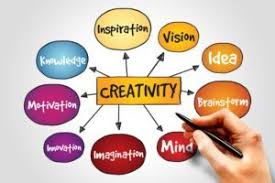 https://www.youtube.com/watch?v=trUVJfu3XGE
What were the demands of identifying an authentic project for yourself?

What was easy, what was challenging?

What difficulties might this present for children?

What can teachers do to support students moving along this continuum?
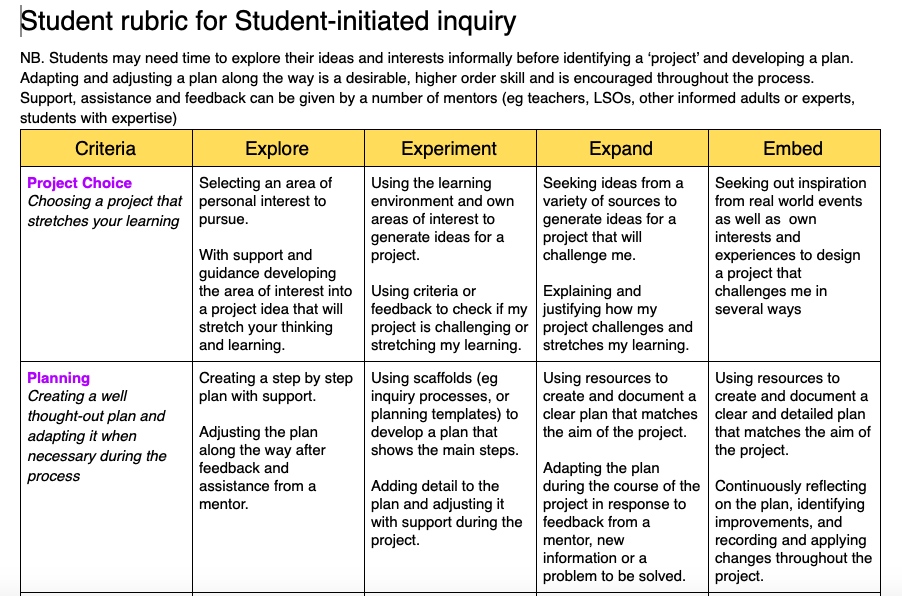 Reflection
Use the student rubric to reflect on your current practice and where your students might be ‘sitting’ now. 
How do you know (what’s the evidence?) 
What does this mean for where you want to take your students next, and what would you need to do in order to support them to take the next step?
Choose one area to focus on that is important for your students in moving forward and suggest some actions you might take.
How are we travelling with our implementation?
Teacher rubric
Vision
Learning Environment
Expectations
Collaboration
Differentiation
Assessment
Culture of learning
Purpose: 
To identify stages of implementation in leading student-initiated inquiry.

To support teachers in the implementation of student-initiated inquiry, and identifying personal goals.

NB. Draft!
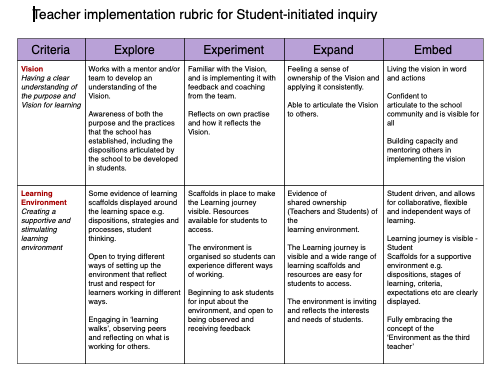 Read and discuss rubric

Take one line of the rubric and discuss

What would each of these stages look like in practice?

Give real life examples from your own experience where possible

What would you need to be doing to move to the next level? What support might you need?
Read and discuss rubric

Feedback

What is sitting well with you?

What questions do you have?
Where do you see yourselves within the context of the rubric?
What are the implications for your school and individual teachers?
What might you want to work on?
Home school discussion
Based on everything we have looked at today identify a goal for your school moving forward.
What action steps will you need to take?
How can you support each other with your goals?
How will you know when you are successful?
Action planning
Plenary

Share your goals with the group
important stuff!!!
Accessing resources: Google + Community closing soon. A new website to be launched!!!
Cancellations
Host school for terms 2 and 4
Next Cluster: Monday 27th May 
P-6 Conference August 1st and 2nd @ Moonee Valley- John Spencer, James Anderson and Luke Touhill. We are also looking for practitioners (you guys) to run workshops!!!
Deb Vietri
dvietri@bigpond.com
Vanessa Willis
vanessawillis06@gmail.com
Instagram @discoverybasedinquiry
Twitter 
@discoverinquire
@debvietri
Contact us
NB Please inform us if you do not wish your photo to be displayed on social media